Эффективность использования дистанционных образовательных ресурсов на уроках биологии
Гафаров Федан Фаясович, 
учитель биологии и химии 
МБОУ Школа № 95 ГО г.Уфа РБ
Изучение материала
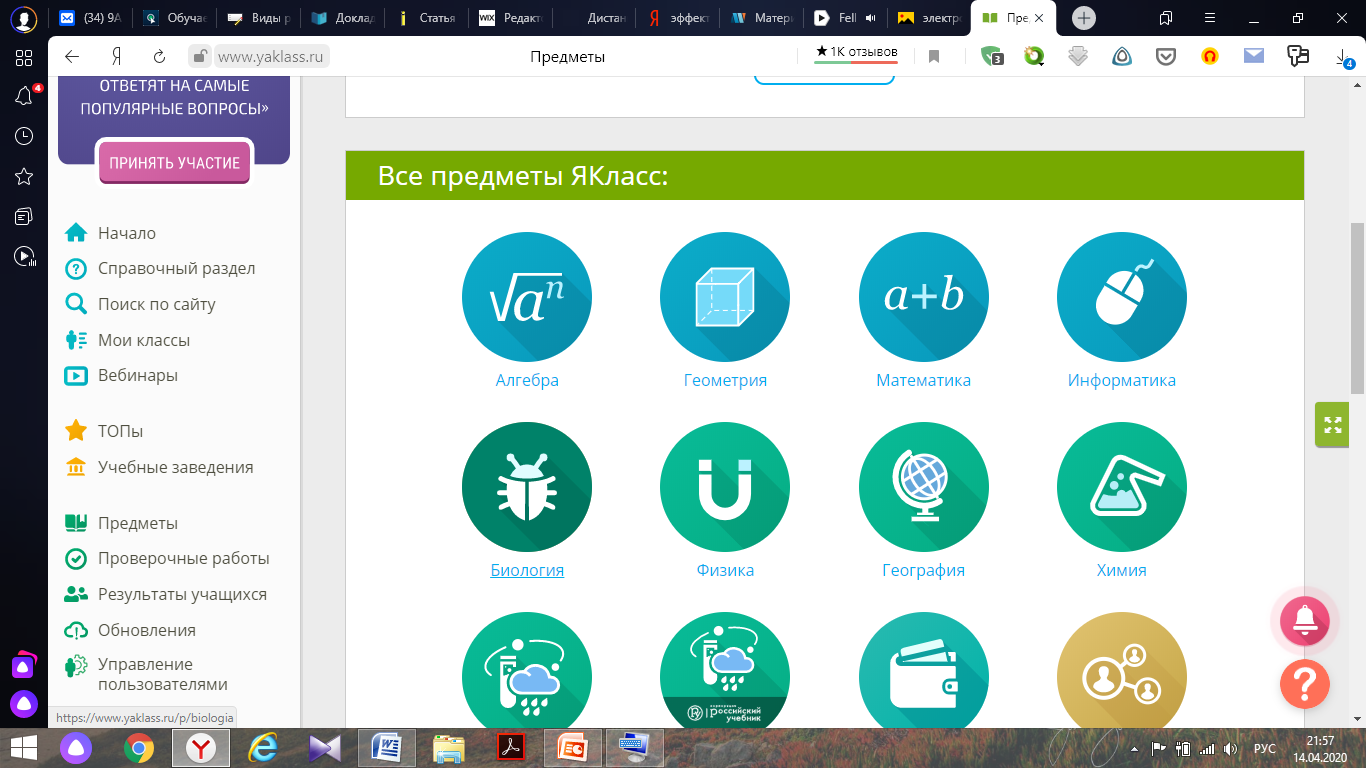 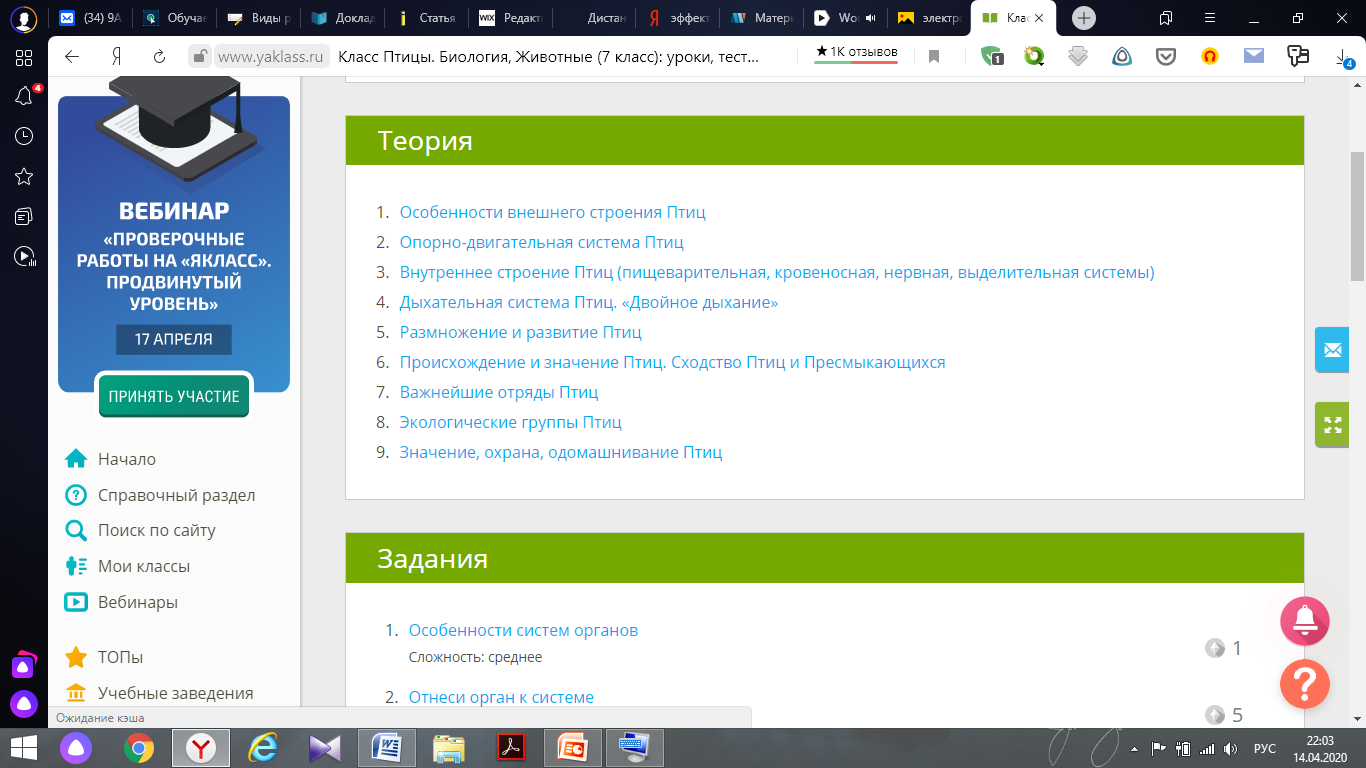 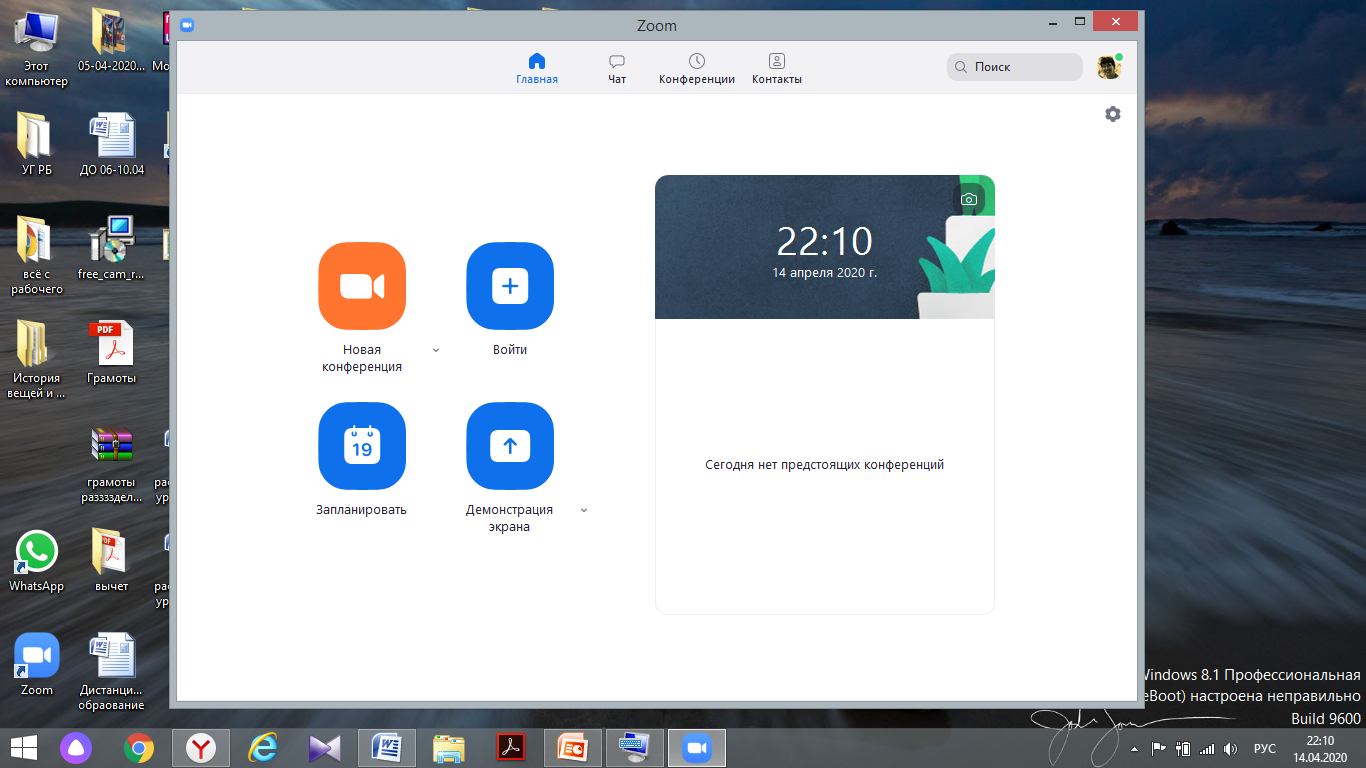 Требования к онлайн-уроку
1. Внешний порядок урока.
2. Внутренний порядок урока (структура).
Обычный урок
Дистанционный урок
1) Организационный этап.
2) Мотивация учебной деятельности учащихся. Постановка цели и задач урока. 
3) Актуализация знаний.
4) Первичное усвоение новых знаний.
5) Первичная проверка понимания.
6) Включение в систему знаний и закрепление.
7) Информация о домашнем задании, инструктаж по его выполнению.
8) Рефлексия.
Мотивация учебной деятельности.
Первичное усвоение новых знаний.
3) Первичная проверка понимания.
4) Включение в систему знаний и закрепление.
Требования к онлайн-уроку
1. Внешний порядок урока.
2. Внутренний порядок урока (структура). 
3. Проблемный подход к обучению. 
4. Соблюдение дидактических принципов. 
5. Поддержание активности учеников.
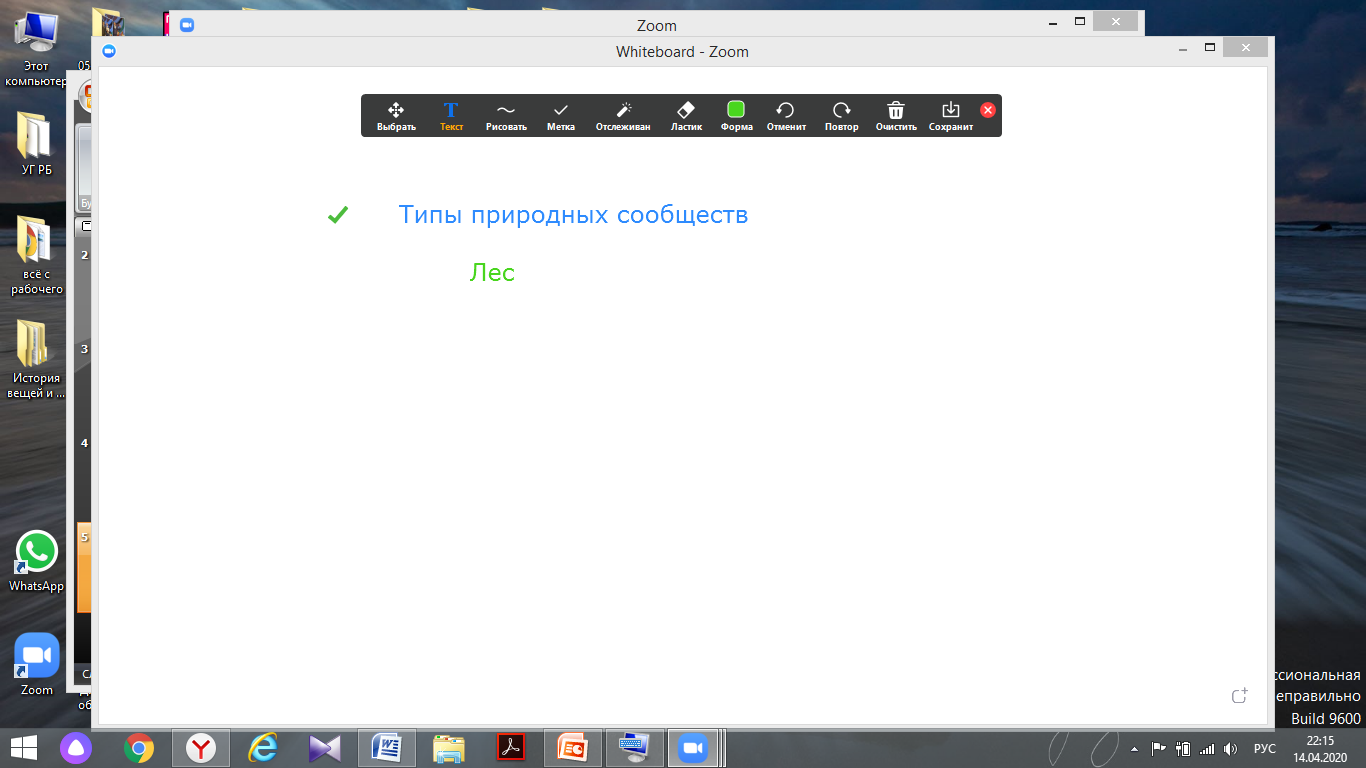 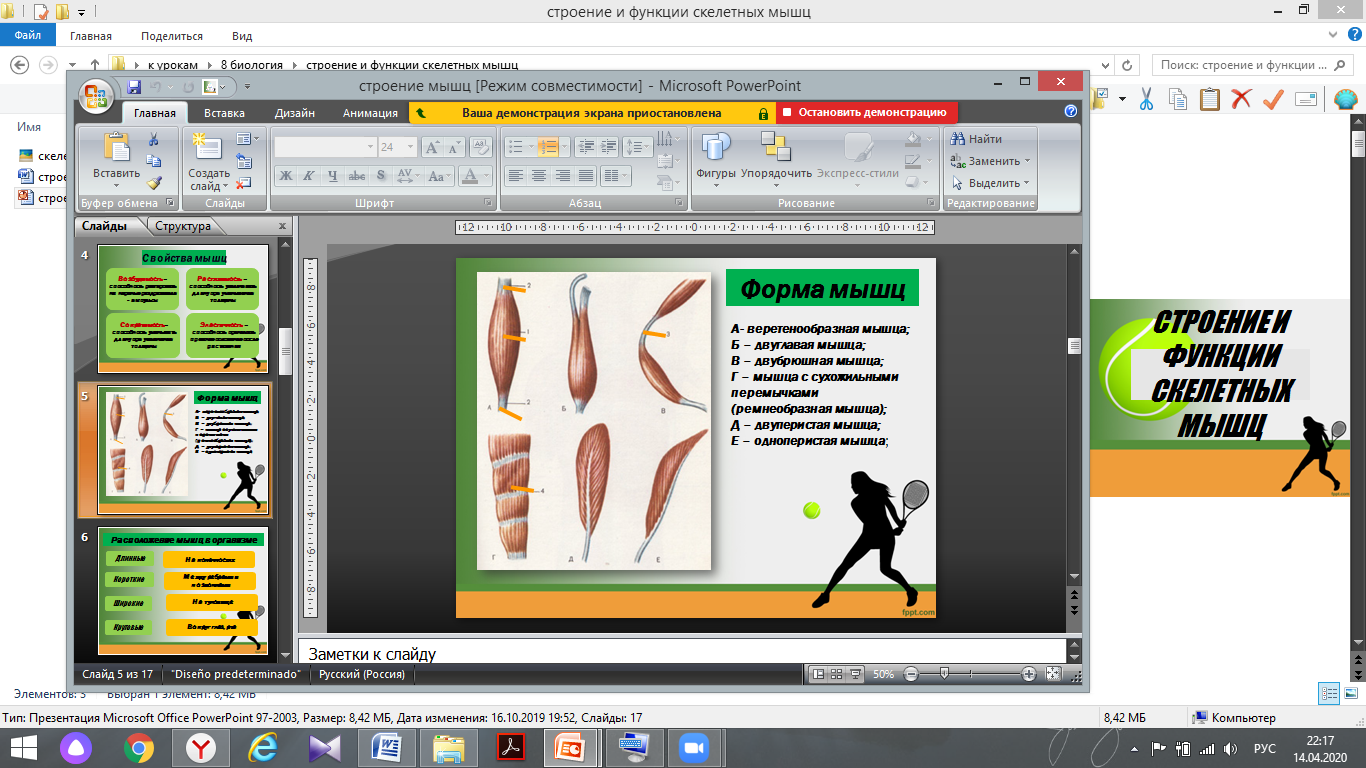 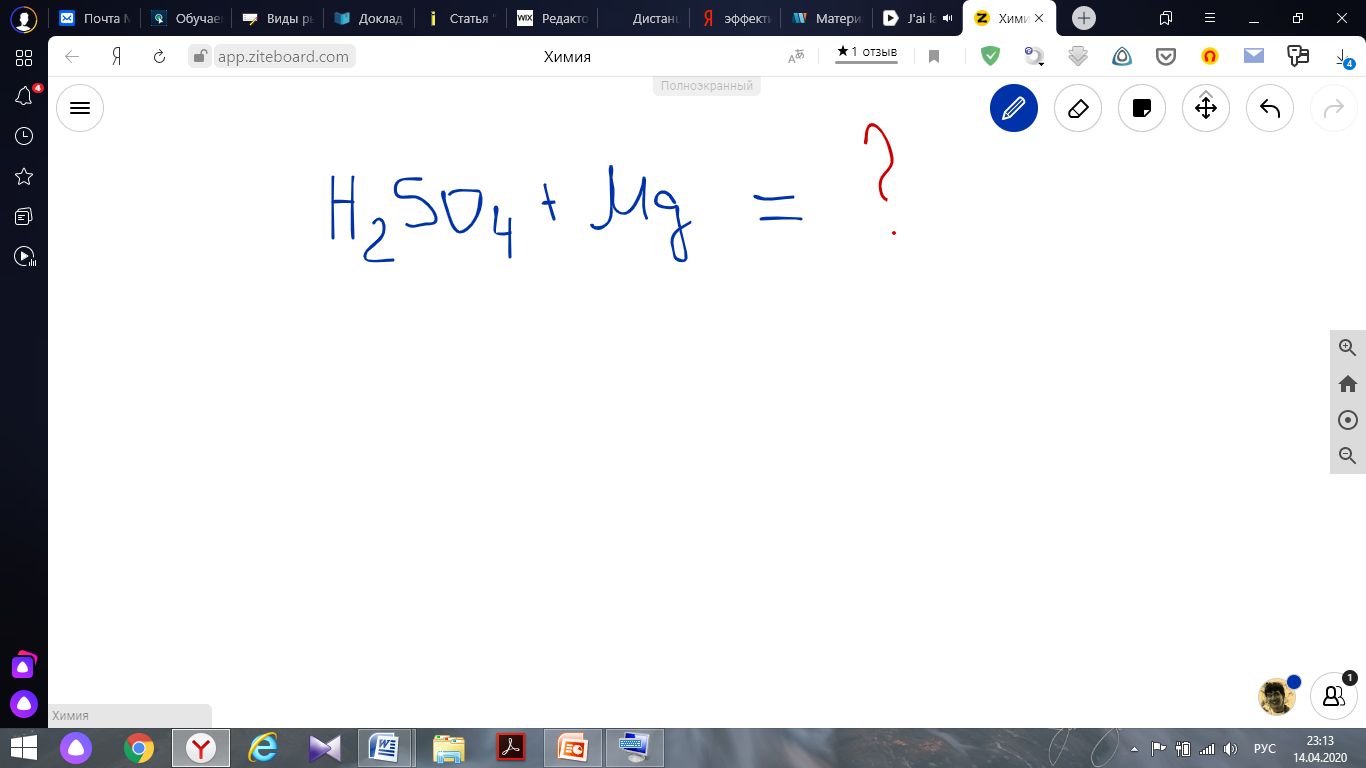 https://app.ziteboard.com/
https://www.mozaweb.com
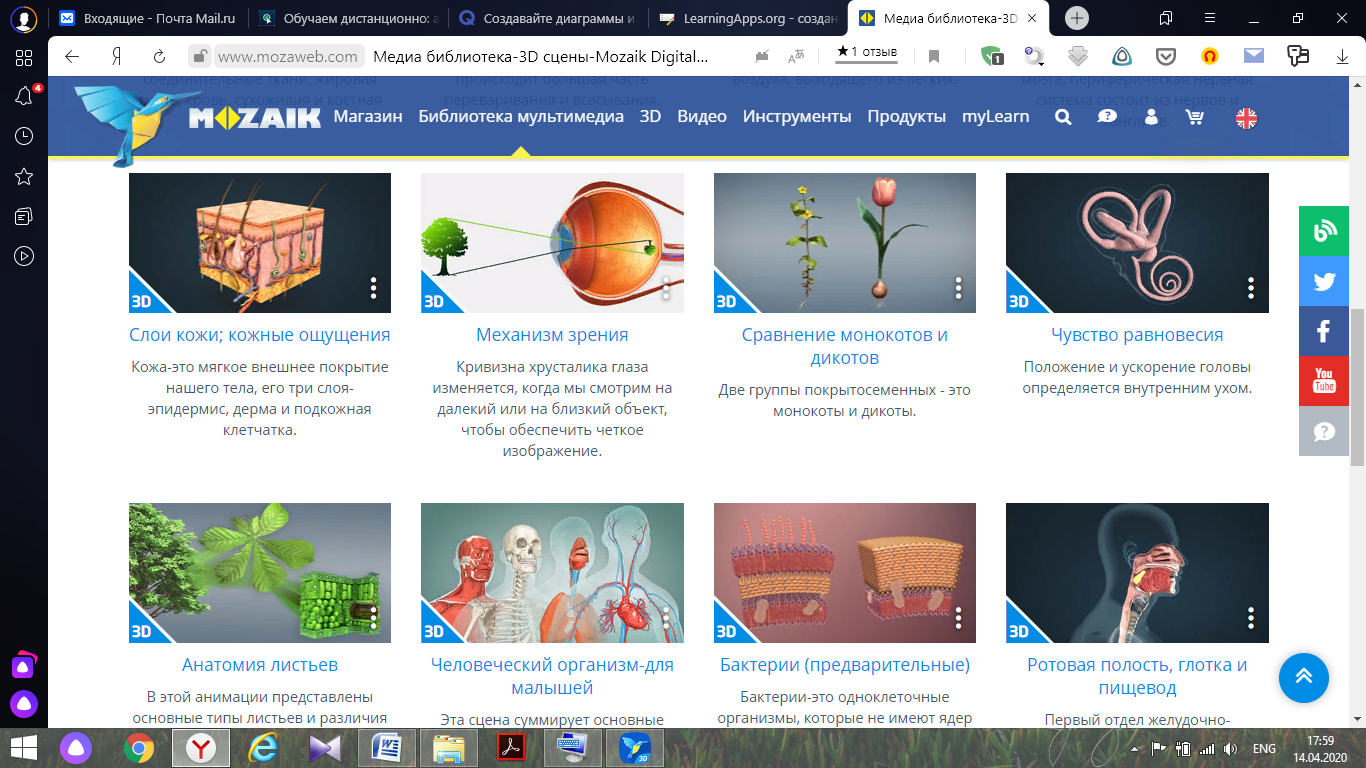 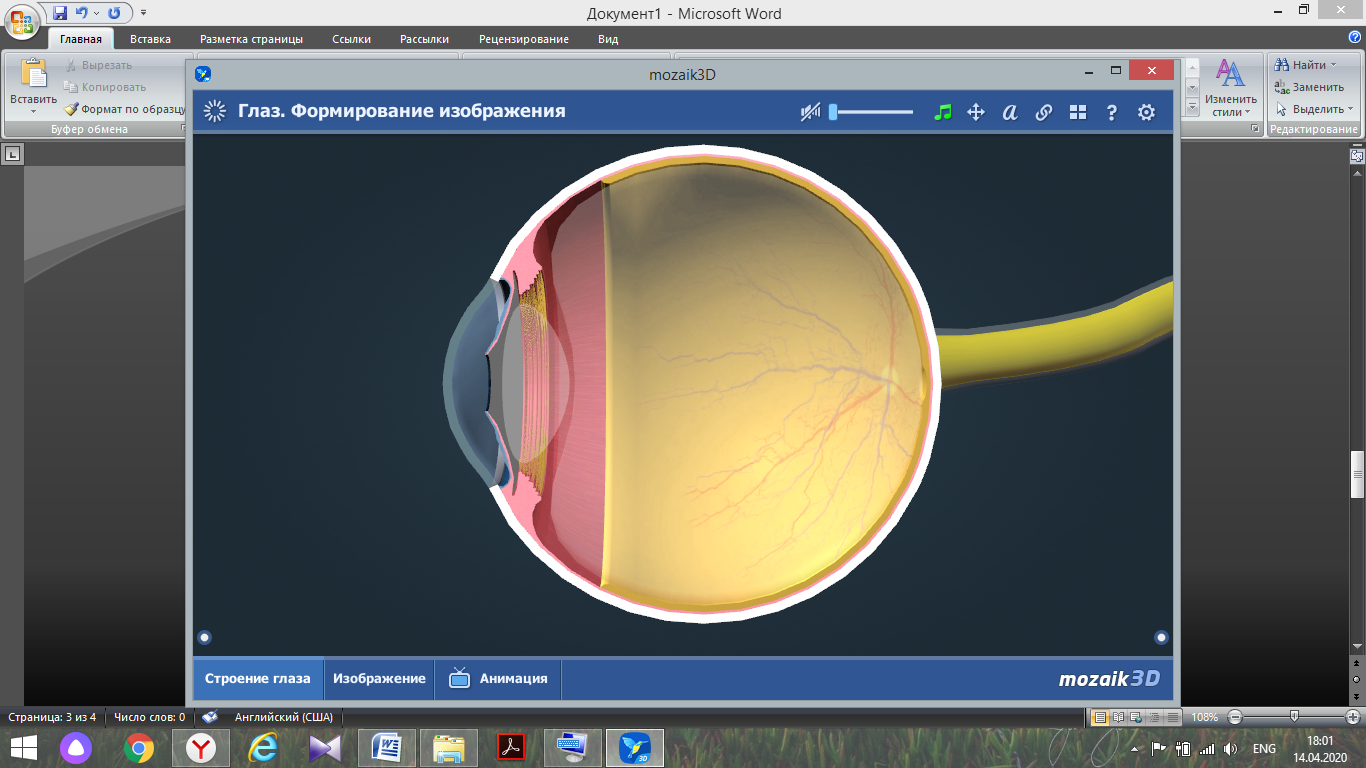 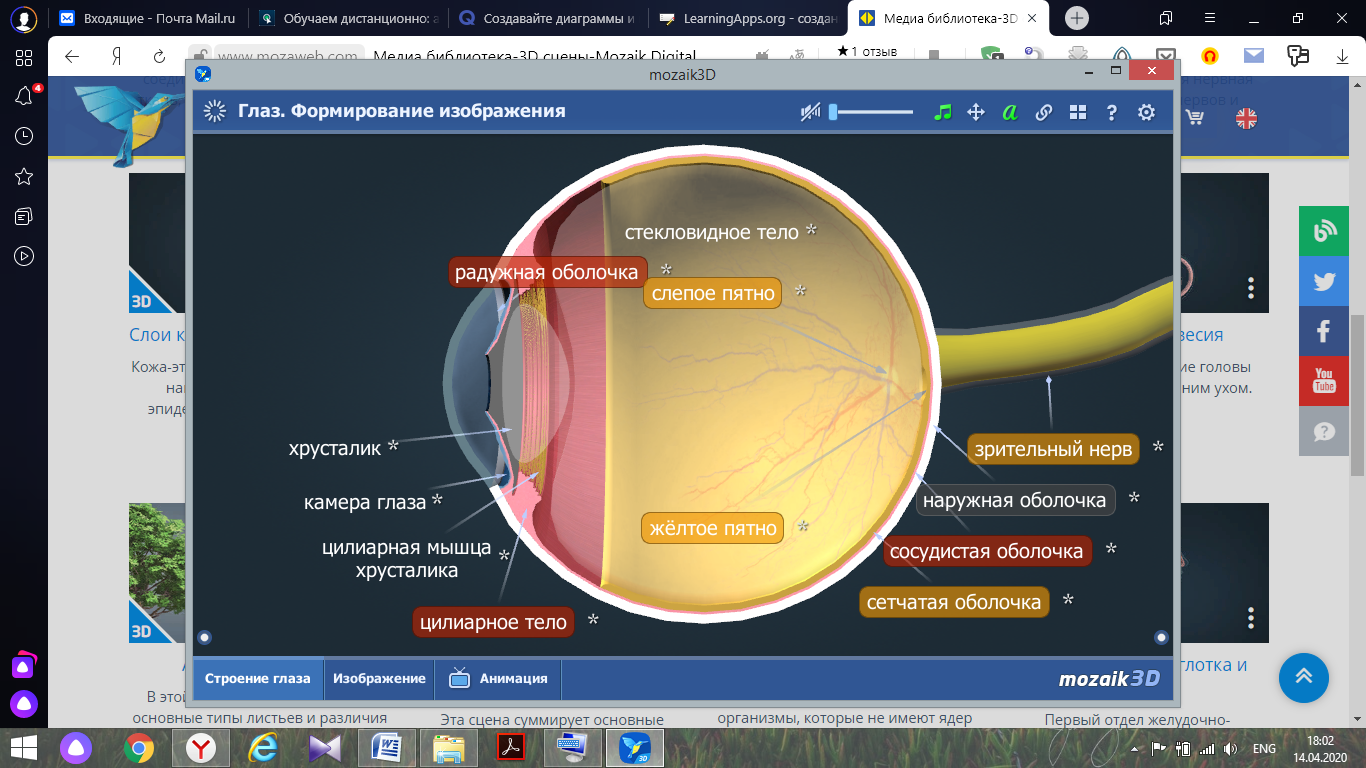 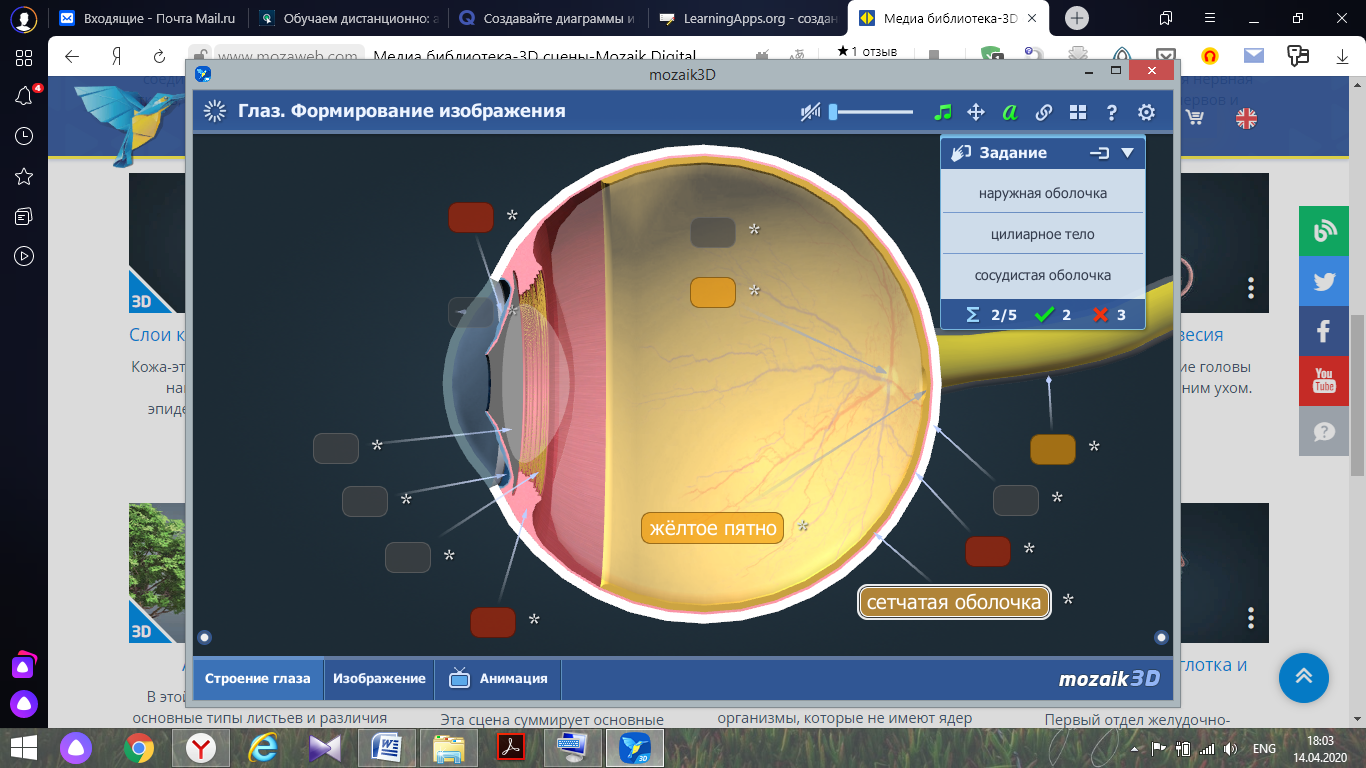 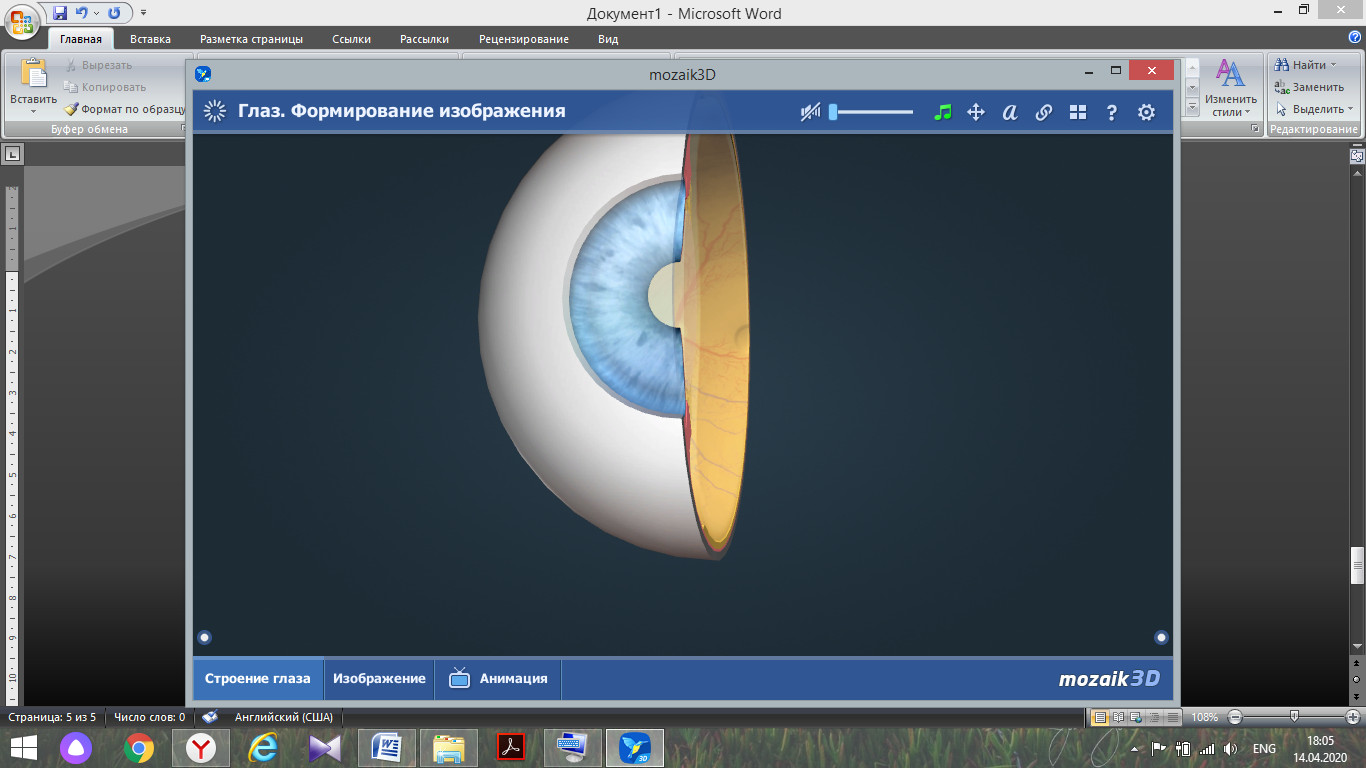 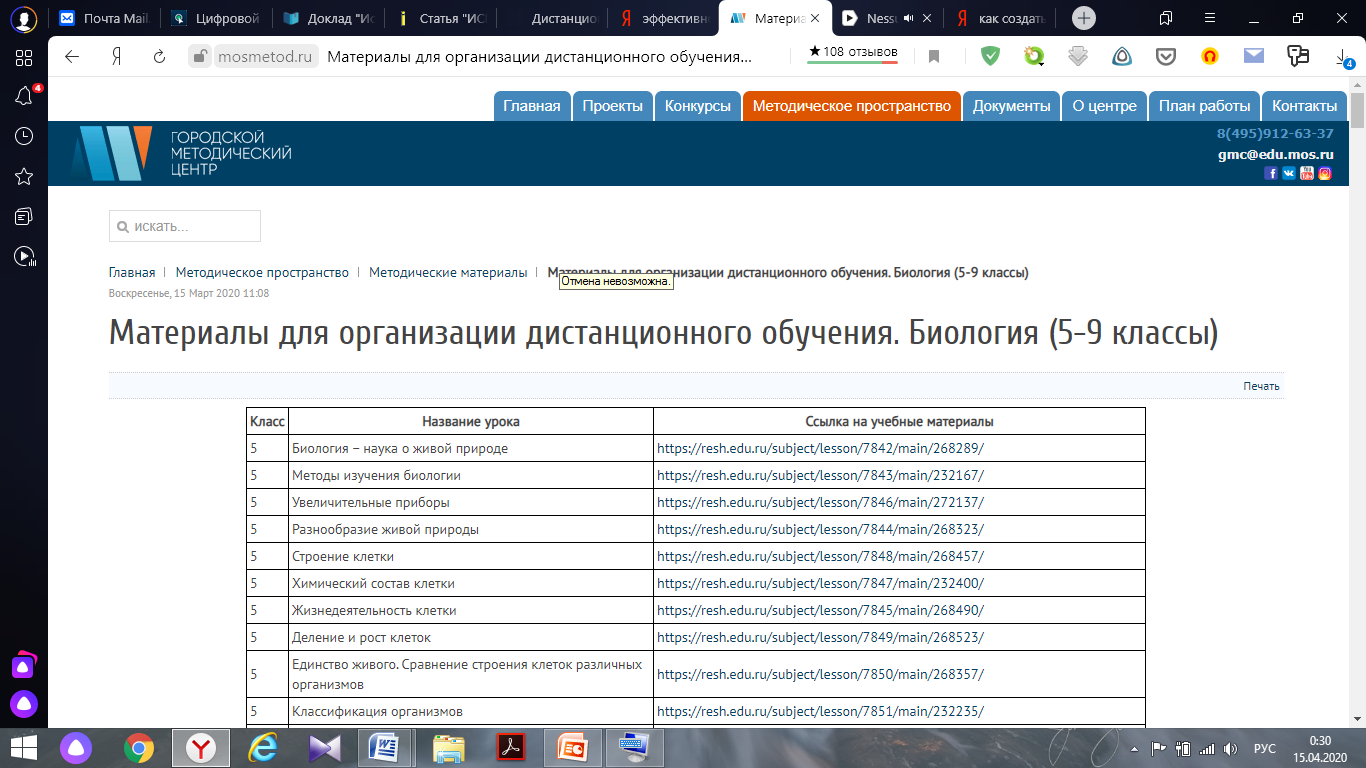 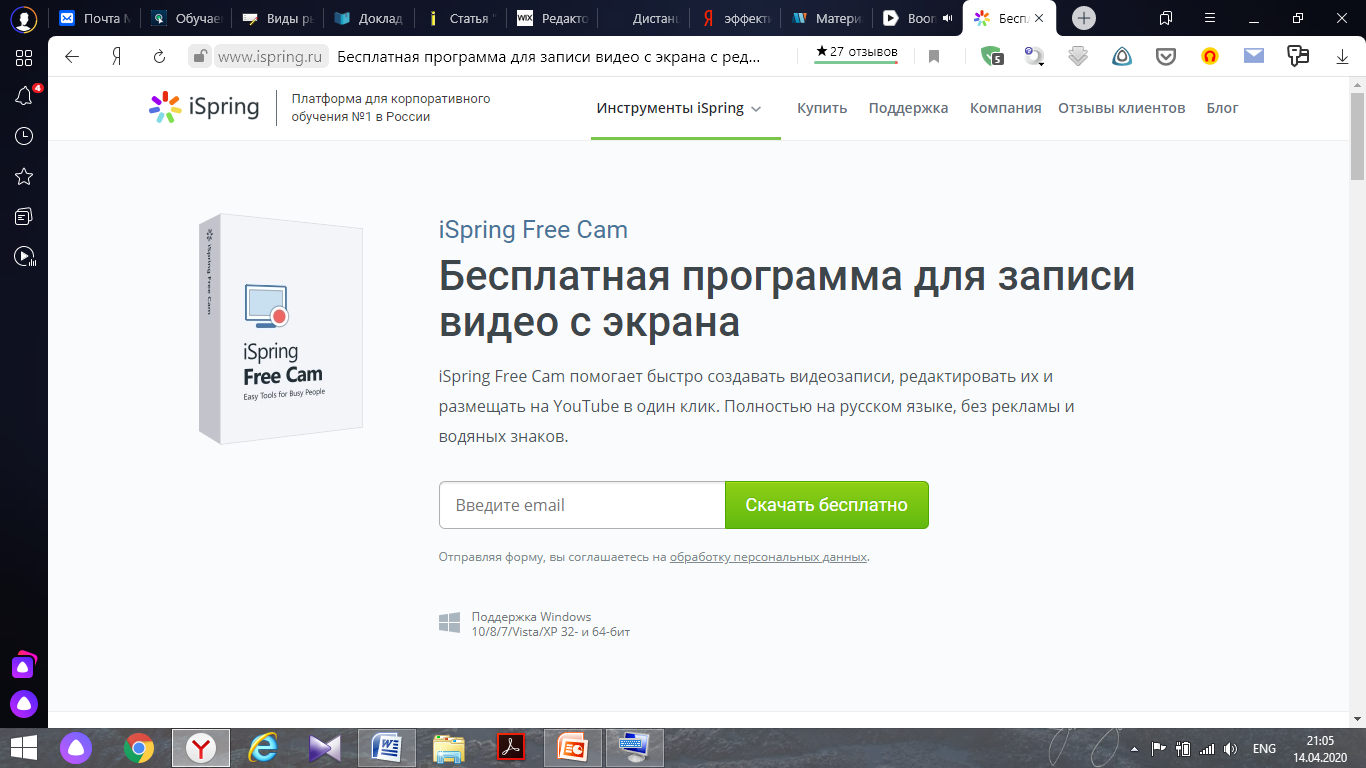 Многоуровневые задания
1
Репродуктивные задания
2
Продуктивные задания
3
Творческие задания
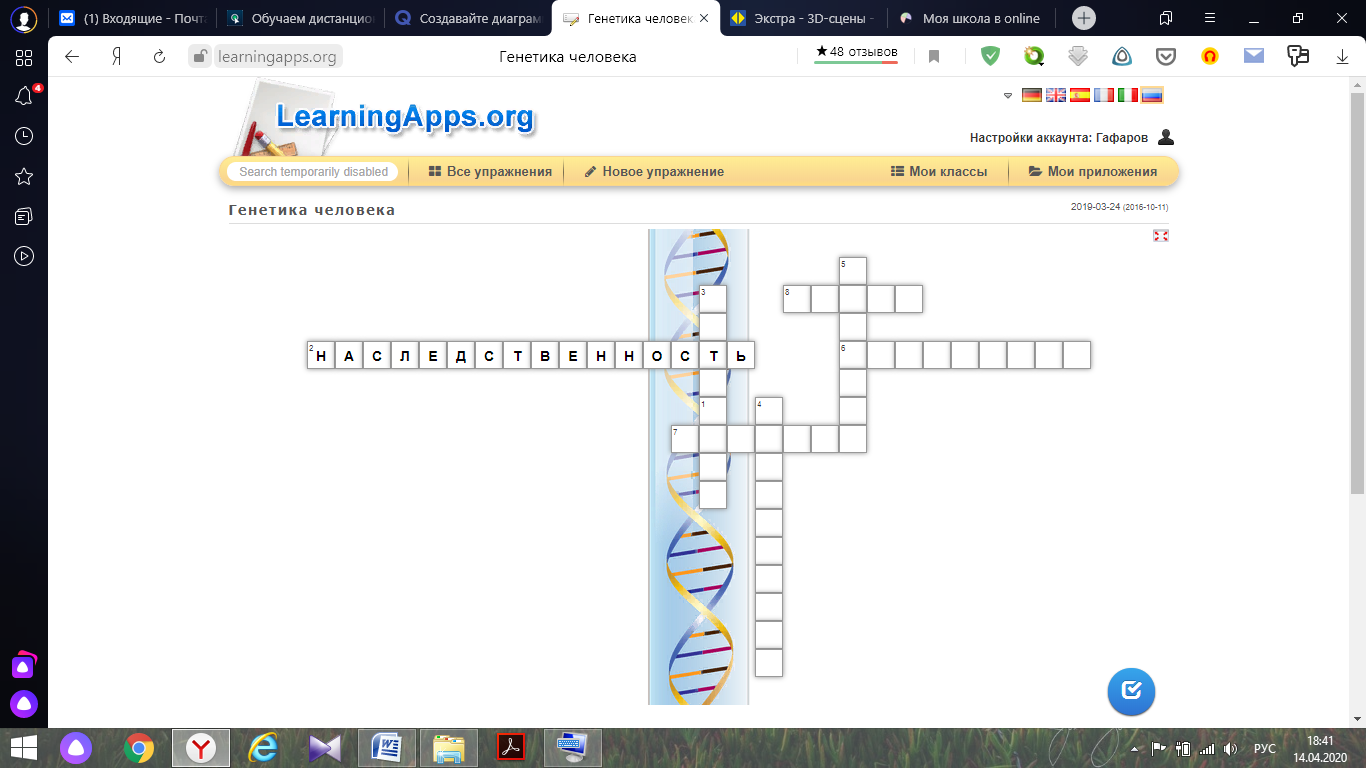 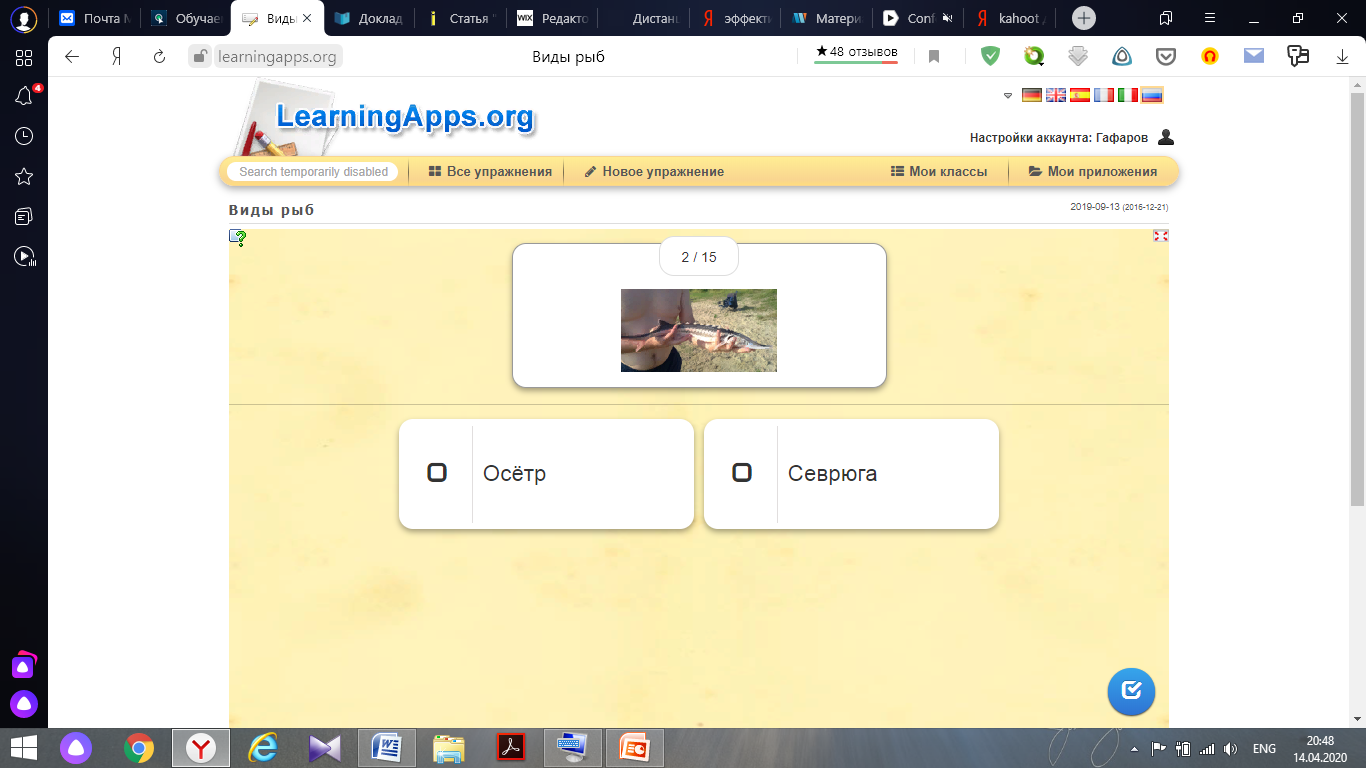 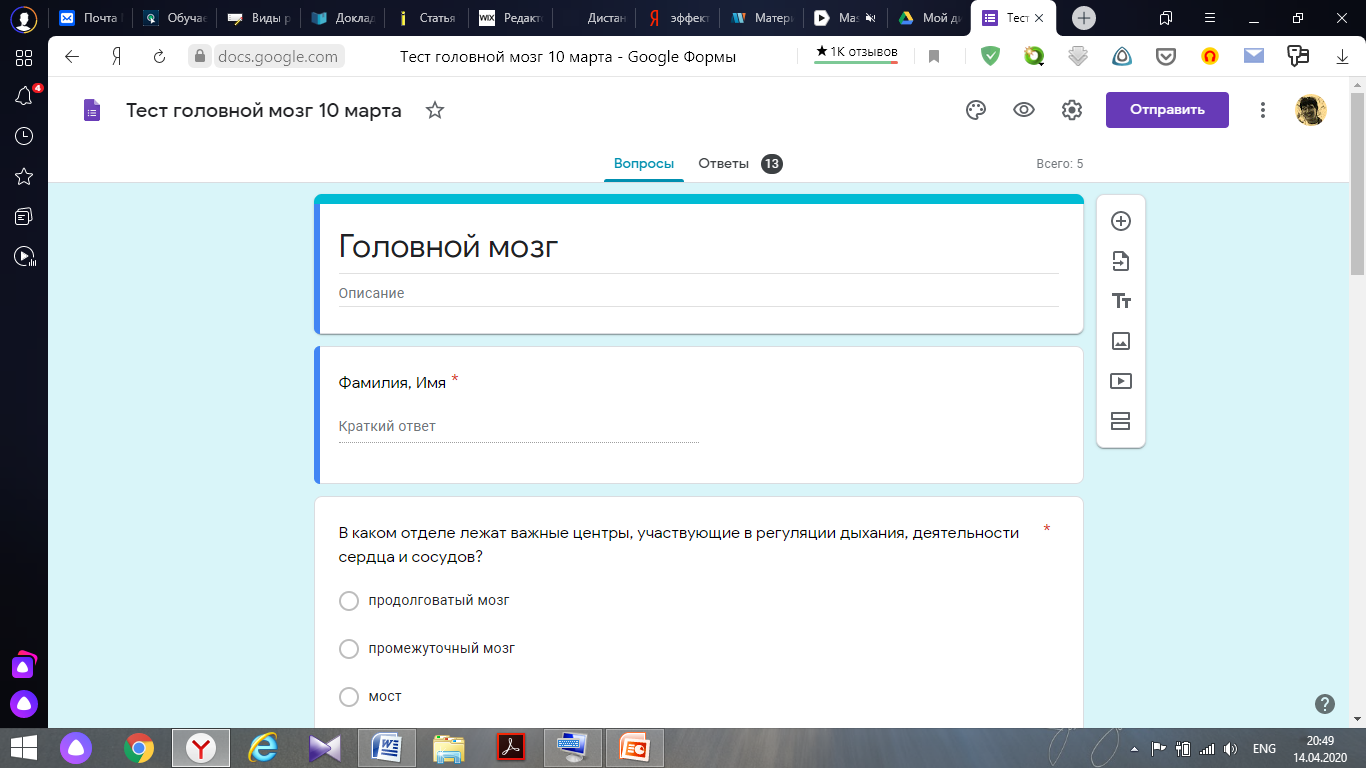 Многоуровневые задания
1
Репродуктивные задания
2
Продуктивные задания
3
Творческие задания
Работа с текстом
Многоуровневые задания
1
Репродуктивные задания
2
Продуктивные задания
3
Творческие задания
Веб-квест
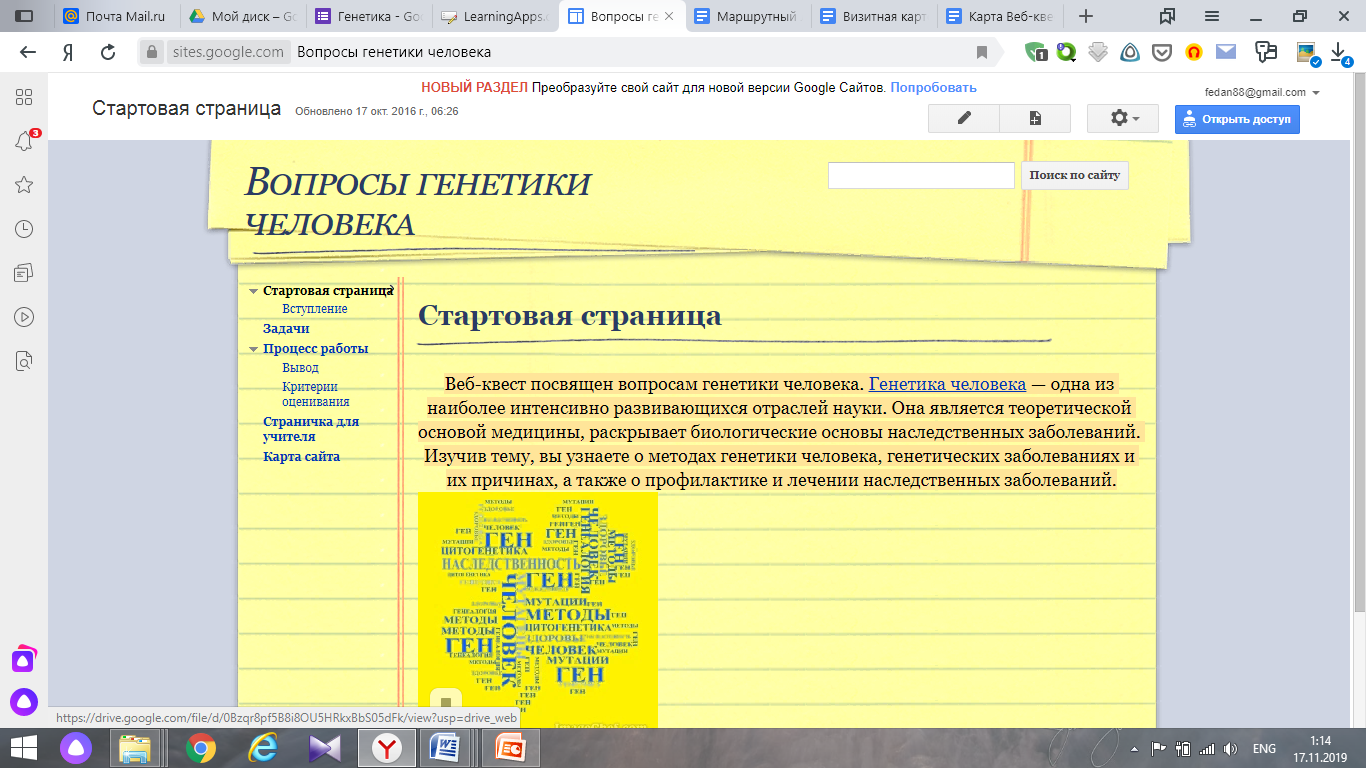